Normalisoidun pintamallin (nDSM) muodostaminen pistepilviaineistosta
2.10.2024
Arto Viinikka
Tavoite: tuottaa pistepilvestä jatkojaloste (nDSM), joka kuvastaa maanpinnan päällisten kohteiden korkeutta suhteessa maanpintaan.
Pintamallin määrittelyssä huomioitu:
Tuloksena automaattinen malli, joka ei vaadi manuaalista työtä.
Huomioidaan pistepilviluokat: ground, low vegetation, medium vegetation, high vegetation.
Huomioidaan vain first- ja only-pulssit.
Tyhjät alueet, joista ei paluukaikuja, täytetään.
Tiedostomuoto rasteri, resoluutio 1 m, korkeus desimetreissä
Lopputuote tuotantoaluekohtaisesti 1 km karttalehdittäin sekä yleistettynä mosaiikkina (5 m resoluutio).
SIVU 2
16.10.2024
Prosessikaavio pistepilvestä pintamalliksi – automatisoitu menetelmä
1
2
3
4
Pistepilven Muunnos rasteriksi
Virtuaalirasterin ja 1 km karttalehtien luonti
Tyhjien alueiden täyttäminen
Pistepilven normalisointi
Interpoloidaan (Knnidw) jokaiselle pisteelle korkeustieto suhteessa maanpintaan
Käännetään 1 km LAZ-karttalehdet  1 m tif-tiedostoiksi, missä pikselin arvoksi muodostuu pikselin sisältämän korkeimman pisteen arvo.
Leikataan tuotantoalue 1 km tuotantoruuduilla (täysi) ja luodaan yleistetty 5m mosaiikki (tif)
Täytetään NoData-alueet 2 osassa:
 1) moving window 2) NoData = 0.
Laseraineisto 5p:n 
hankinta
+
Laadun-
valvonta
Paketti: lidR 
Funktio: k-nearest 
Neighbors: 8
power for inverse-distance 
Weighting: 2
Maximum radius to search for knn: 50
Moving window 3x3 pixels
Function = max
Paketti: lidR 
Funktio: lidR::rasterize_canopy
Paketti: terra
MML + konsultit
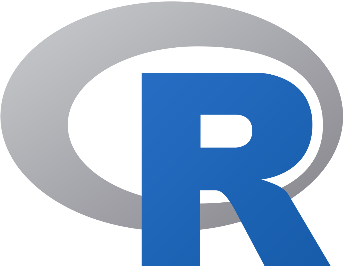 Prosessin metatiedot ja skriptit talteen Rmarkdownilla.
Esimerkki focal (”moving window”) menetelmästä
1 rivin täyttö ikkunan summa-arvon perusteella
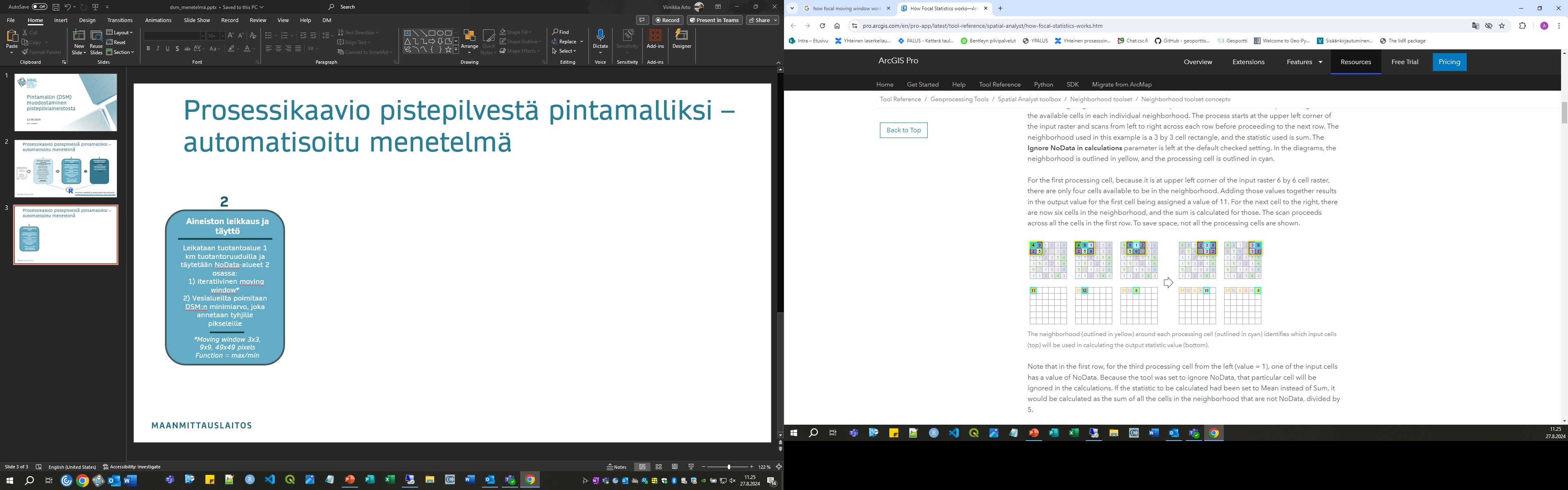 Liikkuva ikkuna: Valitaan tietyn kokoinen ja muotoinen ikkuna (esim. 3x3), joka määrittää alueen, jolta pikselin arvot kerätään analyysiä varten.

Ikkunan siirtäminen: Ikkuna liikkuu systemaattisesti rasteridatan jokaisen pikselin yli siten, että jokaisessa vaiheessa ikkunan keskuspiste on eri pikselin kohdalla.

Tilastollisen arvon laskeminen: Jokaisessa ikkunan sijainnissa lasketaan valittu tilastollinen arvo ikkunan keskiruudulla kaikista ikkunan sisällä olevista pikseleistä.

HUOM! DSM:n muodostamisessa käytettiin tilastollisena arvona maksimia (3x3 ikkuna) ja minimiä (9x9 ja 49x49). Uusi arvo laskettiin vain tyhjille pikseleille.
2 rivin täyttö ikkunan summa-arvon perusteella
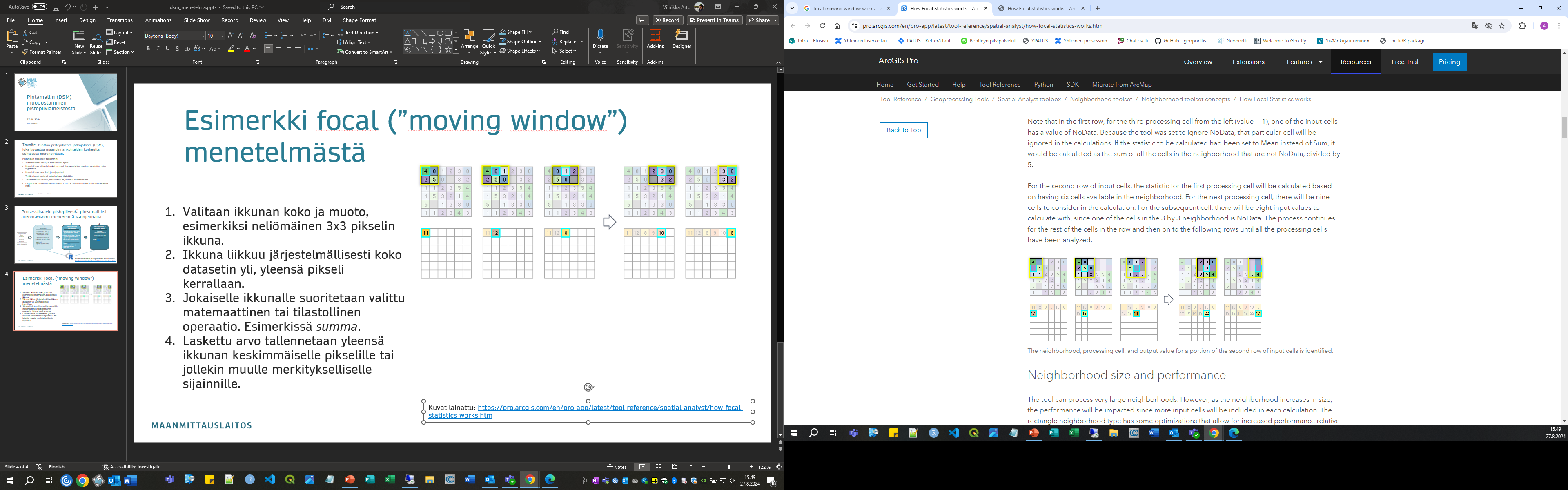 Kuva lainattu: https://pro.arcgis.com/en/pro-app/latest/tool-reference/spatial-analyst/how-focal-statistics-works.htm